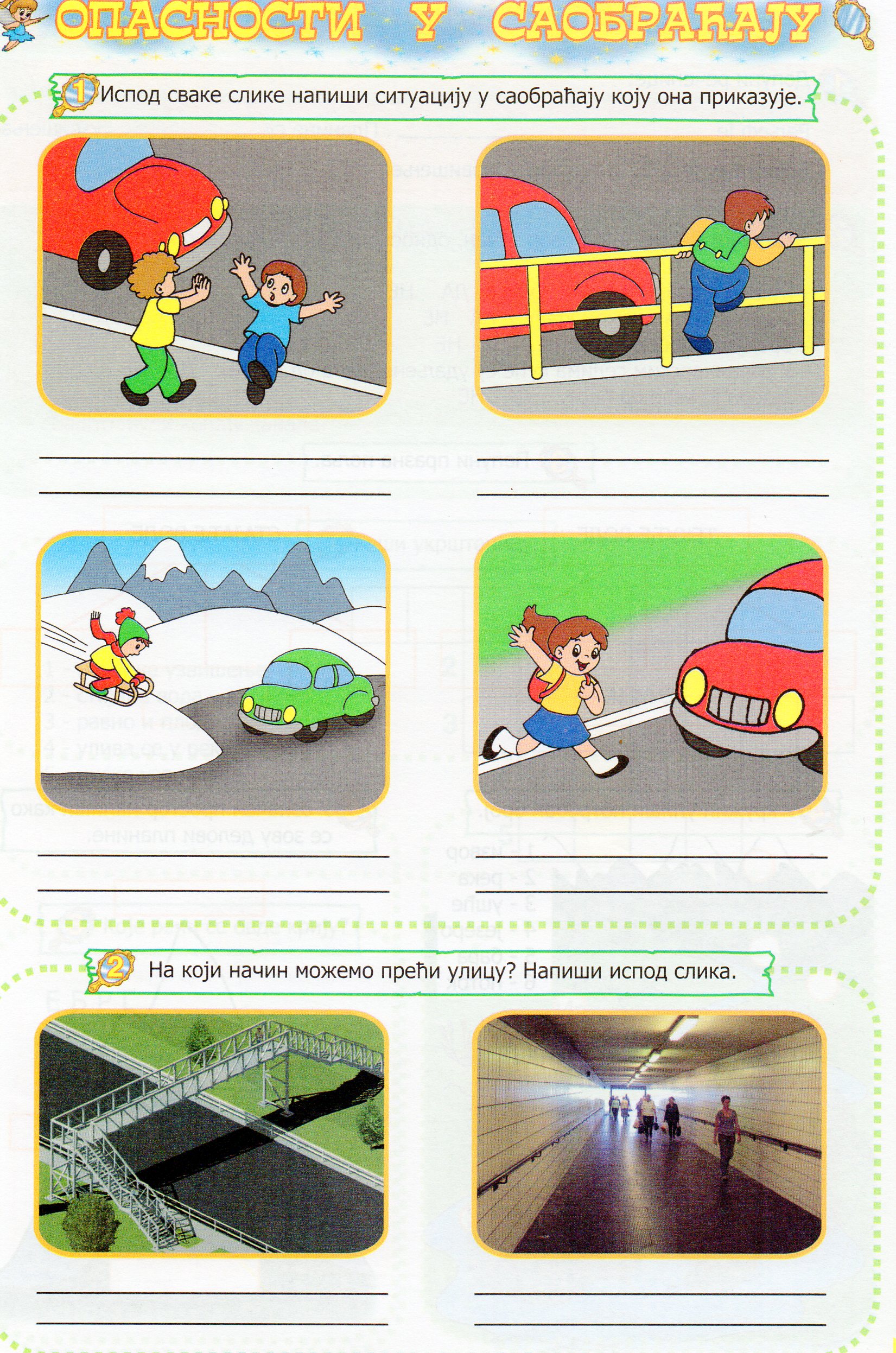 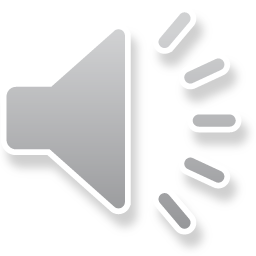 Г И Т А Р А
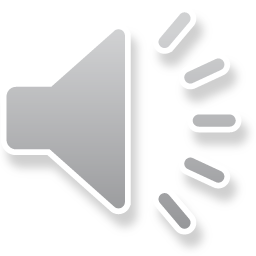 Т Р У Б А
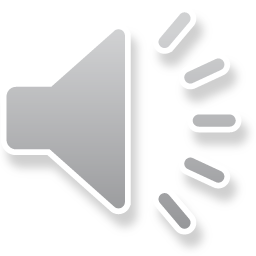 Х А Р М О Н И К А
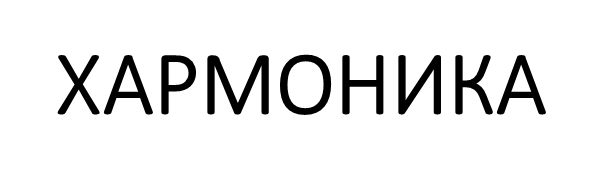 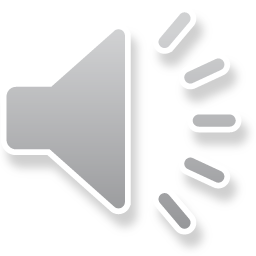 Б У Б А Њ
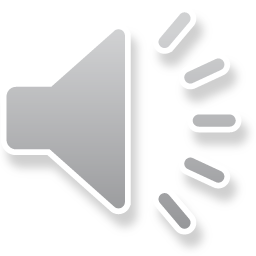 В И О Л И Н А
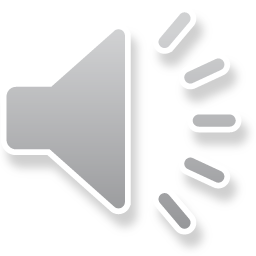 К Л А В И Р